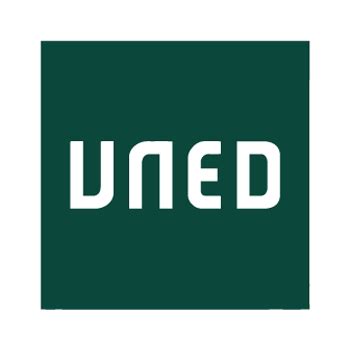 Marius Guderjan
Mario Kölling
Johanna Schnabel
Intergovernmental Coordination and the Political Legitimacy of
Crisis Management in Multilevel Systems
LEGITIMULT MID TERMCONFERENCE
17 -18 April 2024
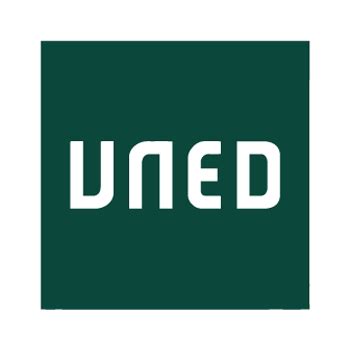 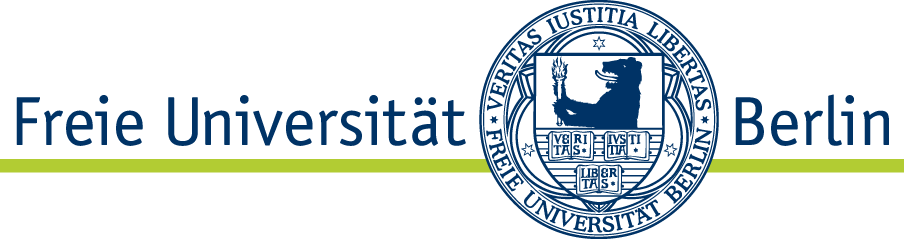 LEGITIMULT MID TERMCONFERENCE
Impact of vertical coordination on political legitimacy of economic and social measures
Intergovernmental Coordination and the Political Legitimacy of Crisis Management in Multilevel Systems
Vertical
intergovernmental
coordination
Throughput
Efficacy
Accountability
Output
Effectiveness
Political Legitimacy
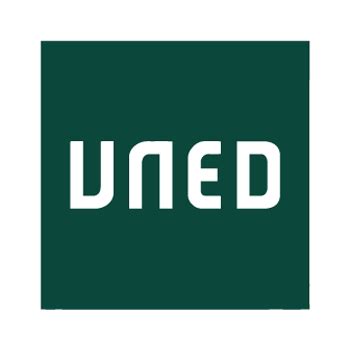 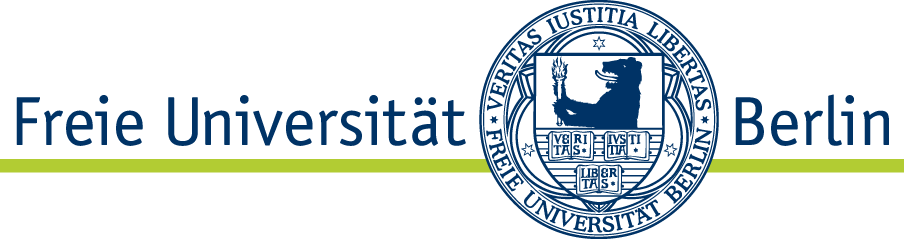 LEGITIMULT MID TERMCONFERENCE
Intergovernmental coordinaton
Level 0: No coordination
Level 1: Low Coordination
Level 2: Medium Coordination
Level 3: Strong Coordination

E1: A higher level of intergovernmental coordination leads to lower accountability of policy measures.

E2: A higher level of intergovernmental coordination leads to a higher efficacy of policy measures.

E3: A higher level of intergovernmental coordination leads to a higher effectiveness of policy measures.
Intergovernmental Coordination and the Political Legitimacy of Crisis Management in Multilevel Systems
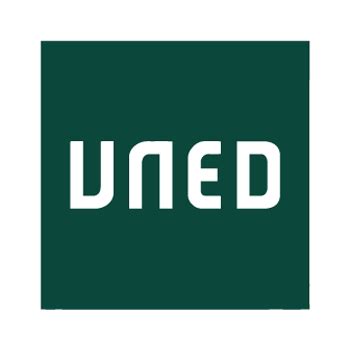 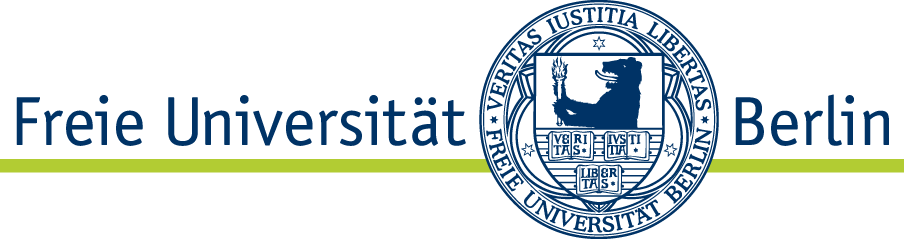 LEGITIMULT MID TERM CONFERENCE
Research Design
Qualitative study with descriptive statistical analysis

Selected countries: 	Germany + Spain					UK + Italy					France + Poland

Time period: January 2020 to December 2022

Case studies- Grants and loans for small and medium-sized enterprises- Support for self-employed - Short-time work subsidies and furlough schemes- Income support to household (with low income)
Intergovernmental Coordination and the Political Legitimacy of Crisis Management in Multilevel Systems
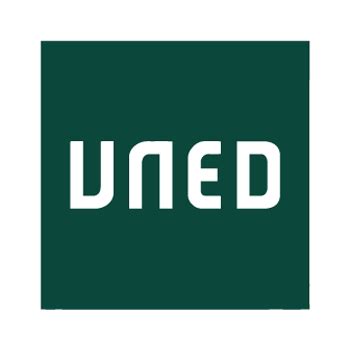 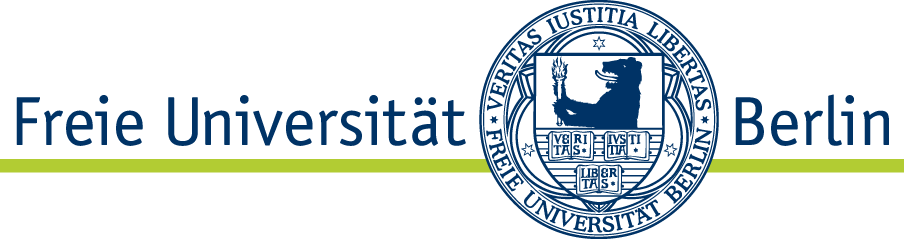 LEGITIMULT MID TERMCONFERENCE
Analysis: Germany
Temporary Aid Measures for SMEs and self-employed:non-repayable grants of €50,000 to €10m/month
Extension of Short-Time Work Allowance
Social Welfare Package: simplified access to welfare benefits, additional support for families on low income, one-off payments for children
Strong coordination between the Länder either through the Bundesrat or intergovernmental councils/conferences

High efficacy but lower accountability:- Parliamentary votes or debates- Few implementation issues, errors and suspected frauds- Lack of evaluation strategies

High effectiveness:- Effectively protected businesses, jobs, incomes and people from poverty- Strong territorial consistency- But enormous public costs
Intergovernmental Coordination and the Political Legitimacy of Crisis Management in Multilevel Systems
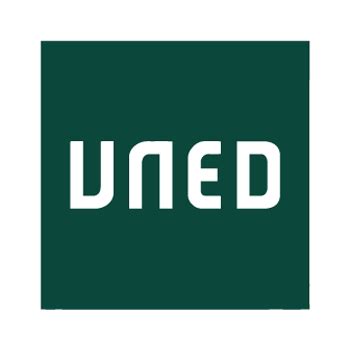 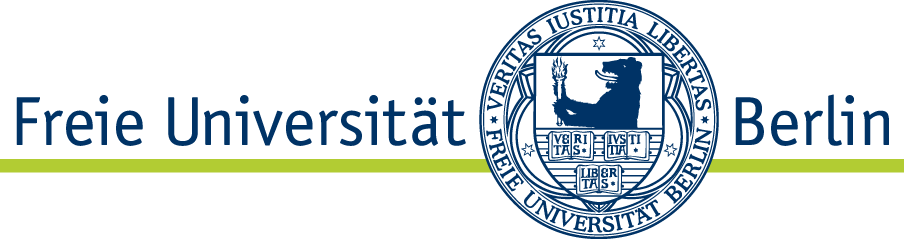 LEGITIMULT MID TERMCONFERENCE
Analysis: UK
State guaranteed loans by the UK Government: up to £5 millions repayable loans
Regional business grants: £10,000 non-repayable one-off grants
Coronavirus Job Retention Scheme
Self-Employment Income Support Scheme: compensation for up to 80% of profit losses
Extension of Universal Credit: easier access, temporary raise by £20/week, one-off payment of £500 to working tax credit recipient
Regional self-Isolation and discretionary support schemes

No coordination between the UK and the devolved governments
Intergovernmental Coordination and the Political Legitimacy of Crisis Management in Multilevel Systems
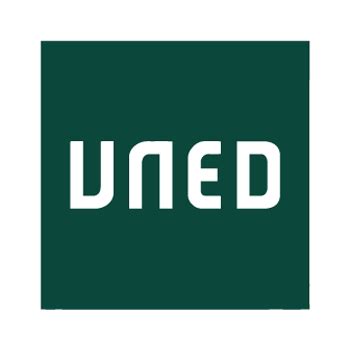 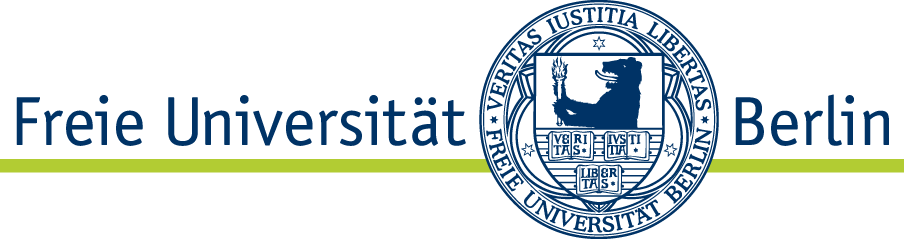 LEGITIMULT MID TERMCONFERENCE
Analysis: UK
Medium efficacy and low accountability:- Parliamentary debates but not voting- Lack of clear evaluation strategies- Some implementation issues- State-guaranteed loans subject to severe levels of fraud- Efficacy issues concerning regional grants in England and Northern Ireland

Medium effectiveness:- Effective recovery of GDP but many business closures- Consistent allocation of state-guaranteed loans- Regional grants most effective in Wales and least effective in England- Job retention protected job losses, businesses, labour capacities and income levels- Territorially consistent but some disagreement over extension of the scheme- Consistent take-up of self-employment support but most effective in Wales- Temporary prevention of higher poverty risk- High territorial consistency but disagreement over ending of UC uplift
Intergovernmental Coordination and the Political Legitimacy of Crisis Management in Multilevel Systems
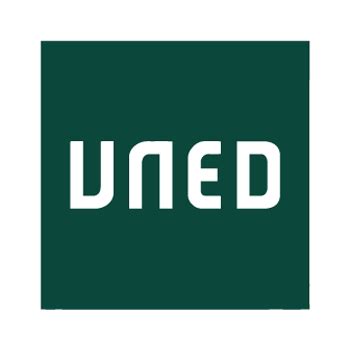 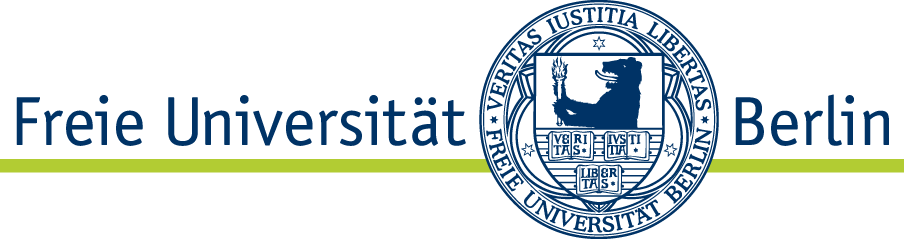 LEGITIMULT MID TERMCONFERENCE
Analysis: France
Solidarity Fund for small companies, self-employed and micro-entrepreneurs:Non-repayable grants between €500 and €200,000
State-guaranteed Loan Programme
Extension of Job Retention Scheme
Exceptional Solidarity Allowance for the Most Deprived:Two payments of €150 plus an additional €100 per child 
Except for Solidarity Fund no coordination between the French Government and Regions

High efficacy and medium accountability:Competent implementationInitial cases of error and fraud under the Job Retention SchemeClear evaluation strategiesLimited parliamentary scrutiny and authorisation but Evaluation Committee

High effectiveness:Effectively prevented business closures, unemployment, income lossesand a temporary rise of poverty ratesFairly strong territorial consistency
Intergovernmental Coordination and the Political Legitimacy of Crisis Management in Multilevel Systems
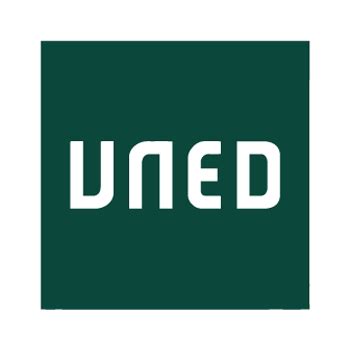 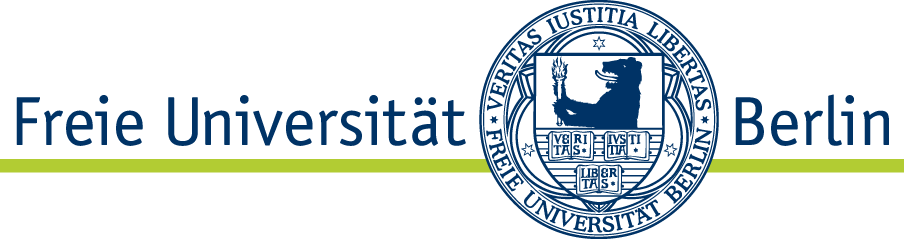 LEGITIMULT MID TERMCONFERENCE
Analysis: Spain
Temporary Aid Measures for SMEs and self-employed
Short-Time Work Allowance: Expediente de Regulación Temporal de Empleo (ERTE)
Extraordinary Social Fund: Support for families on low income, minimum income scheme 
Low or no coordination between Spanish Government and the Autonomous Communities
Medium efficacy and lower accountability:- No Parliamentary debates- Some cases of errors and suspected frauds (especially  Short-Time Work Allowance)- Lack of evaluation strategies of ACs

Medium effectiveness:- Effectively protected businesses and jobs (especially  Short-Time Work Allowance)- Partially low tack-up rates (Social Welfare Package)- Protected incomes and people from poverty- Considerably territorial consistency- But high indebtedness
Intergovernmental Coordination and the Political Legitimacy of Crisis Management in Multilevel Systems